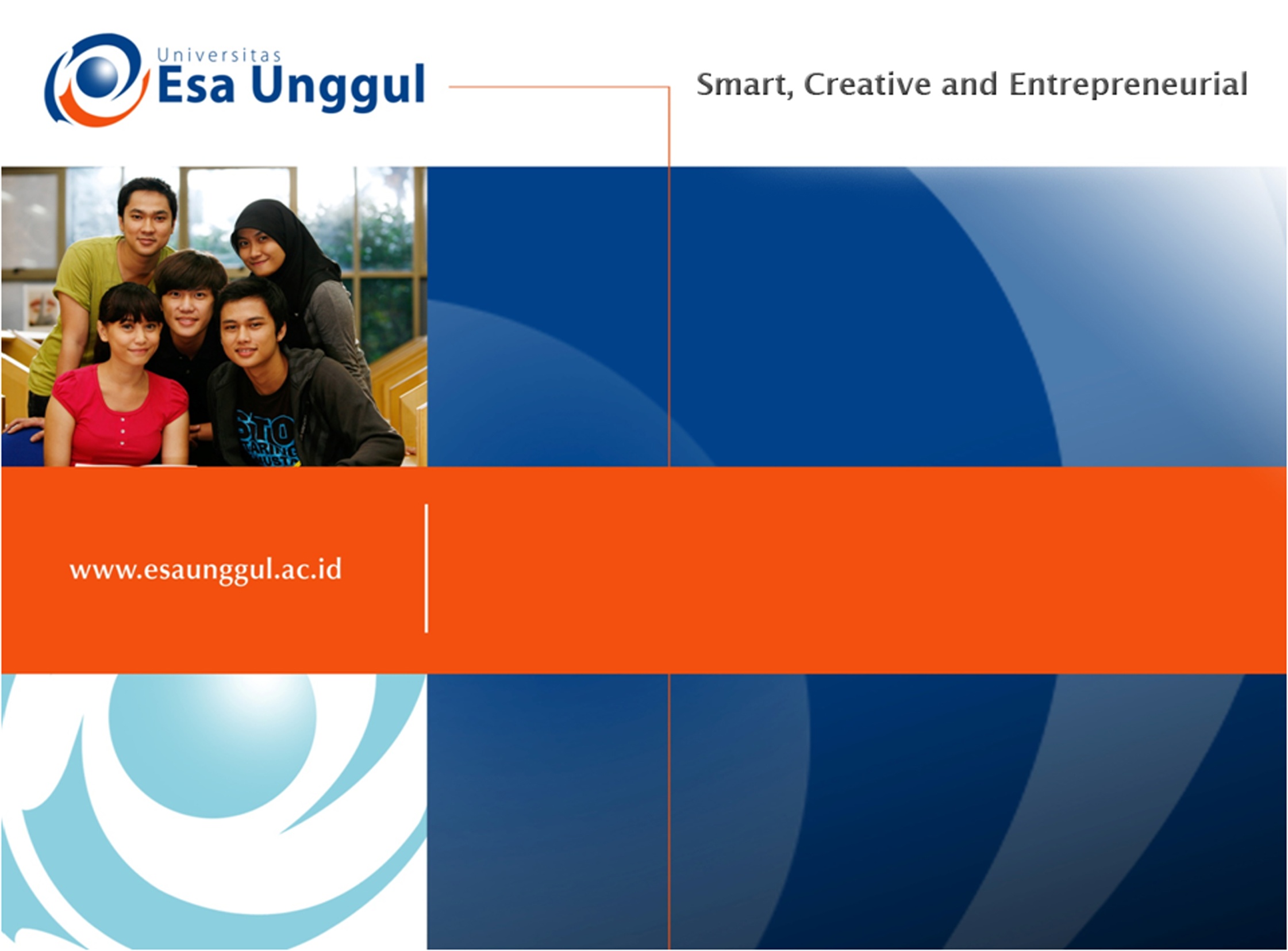 REVIEW MATERI SETELAH UTS

PERTEMUAN 14
NAURI ANGGITA TEMESVARI, SKM., MKM
PRODI MIK, FIKES
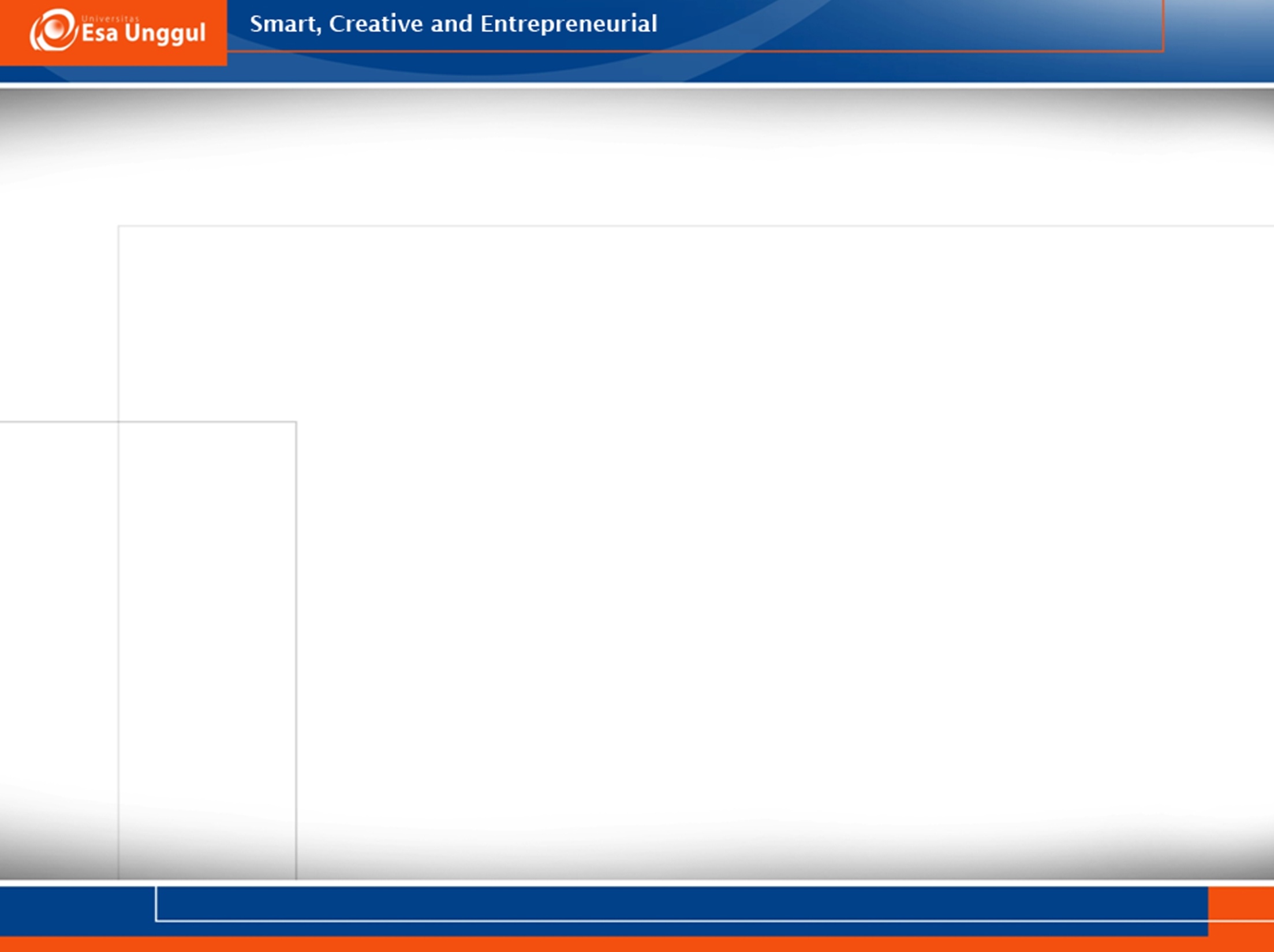 Apa itu Kepuasan?
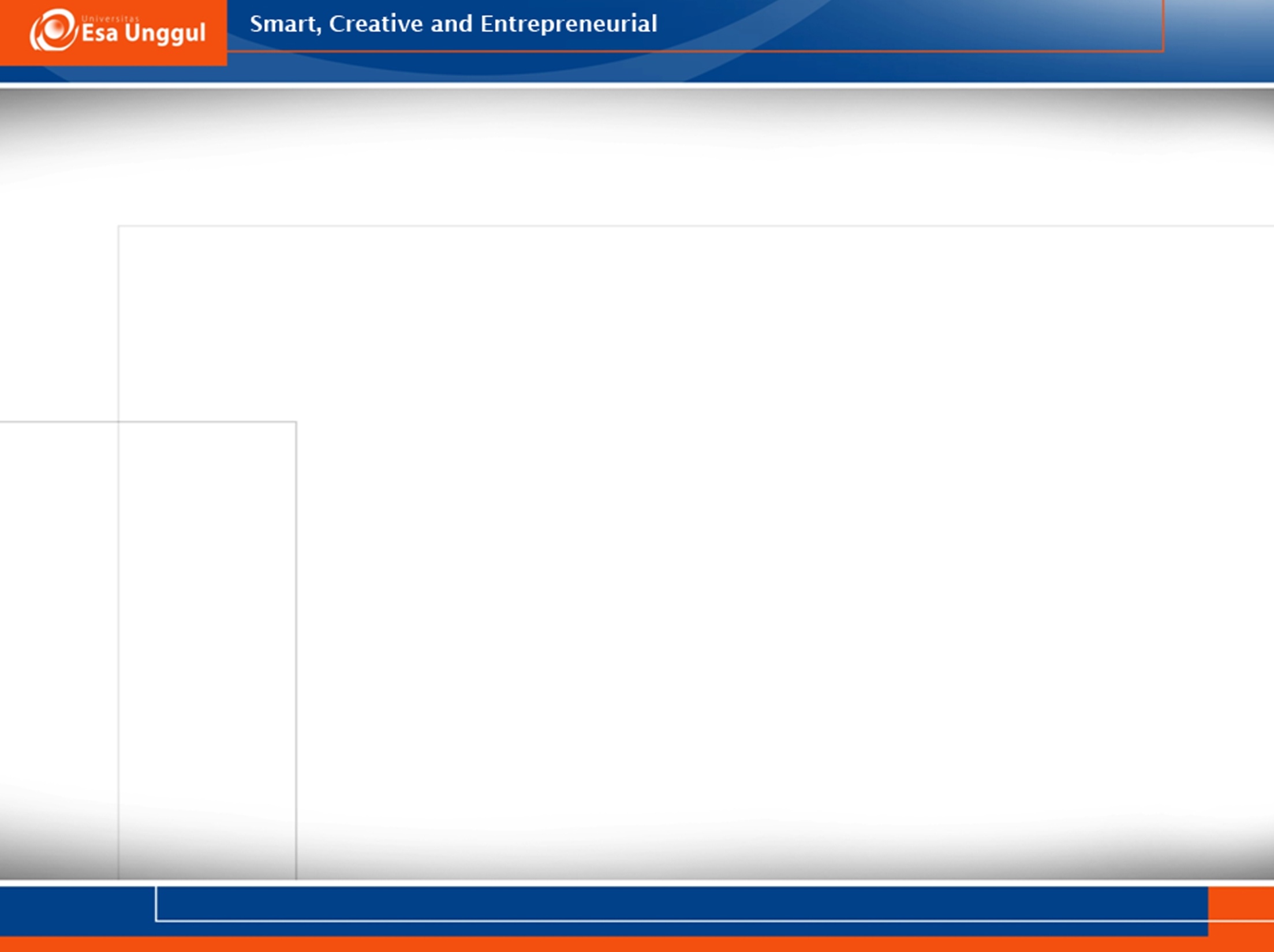 Apa itu Kepuasan?
Satisfaction is a person’s feelings of pleasure or disapointment resulting fromcomparing a product’s percieved performance (or outcome) in relation to his or her expectations.
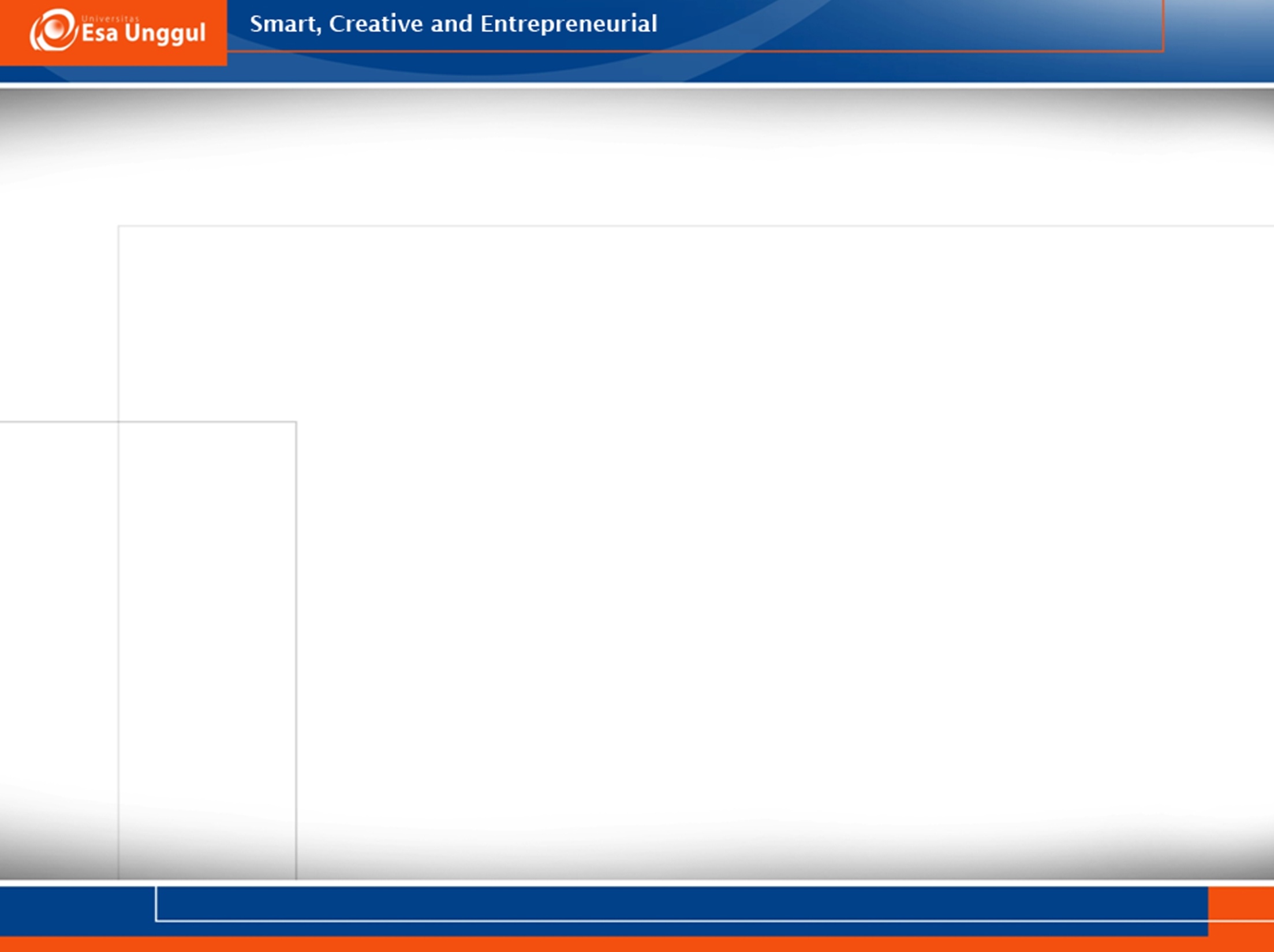 Apa saja yangMempengaruhi Kepuasan?
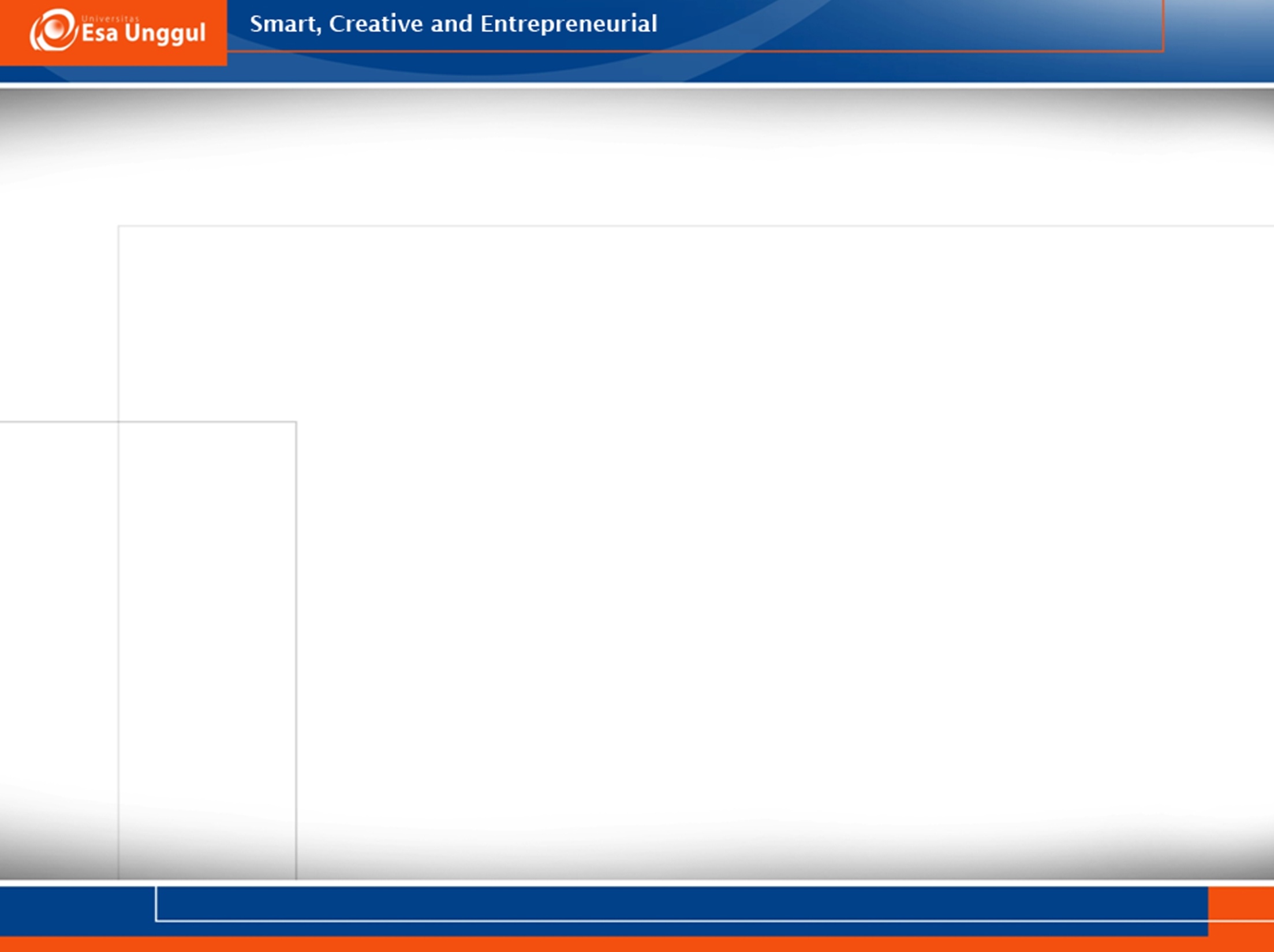 Apa saja yang mempengaruhi Kepuasan?
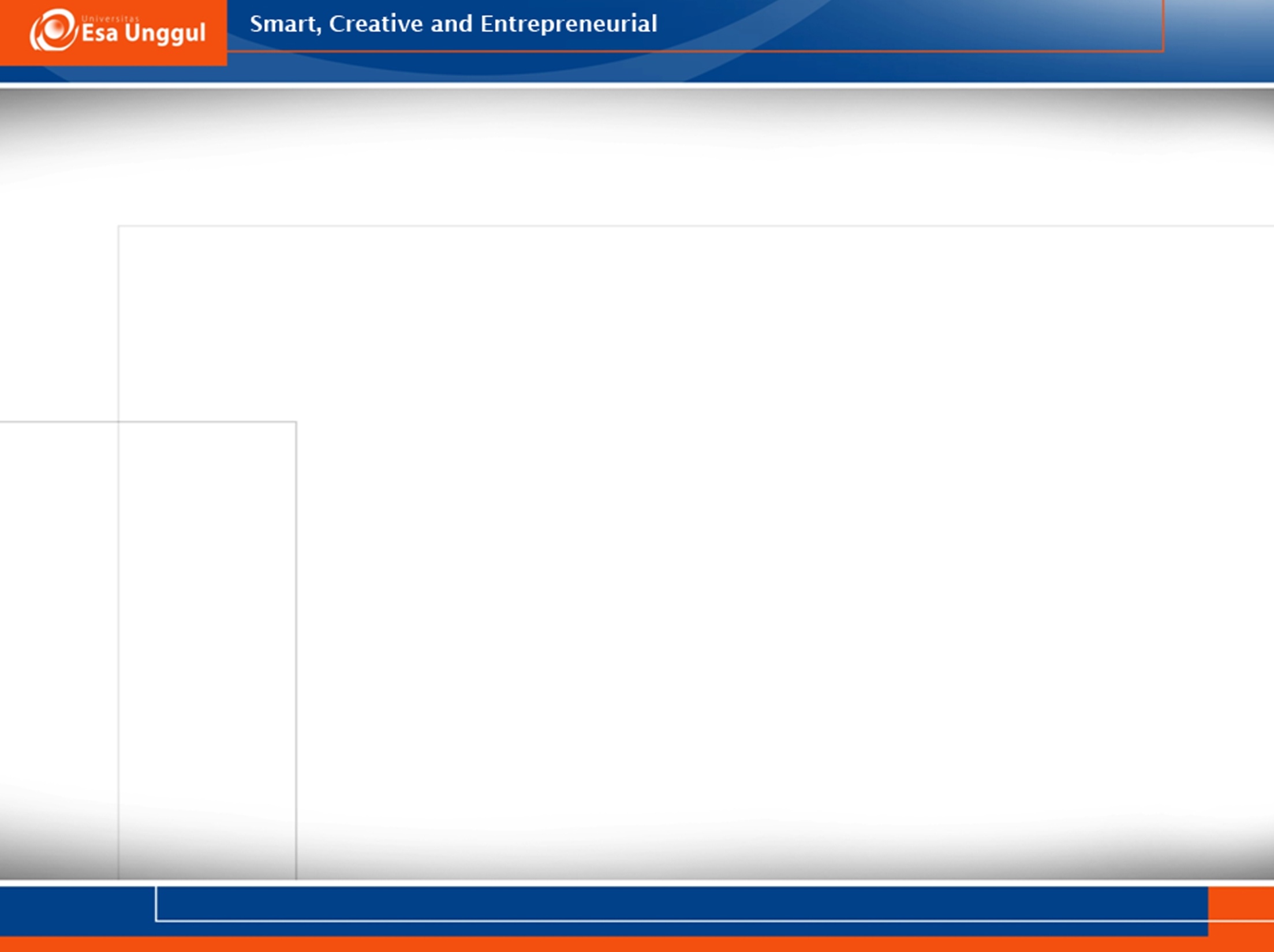 Gap Kepuasan
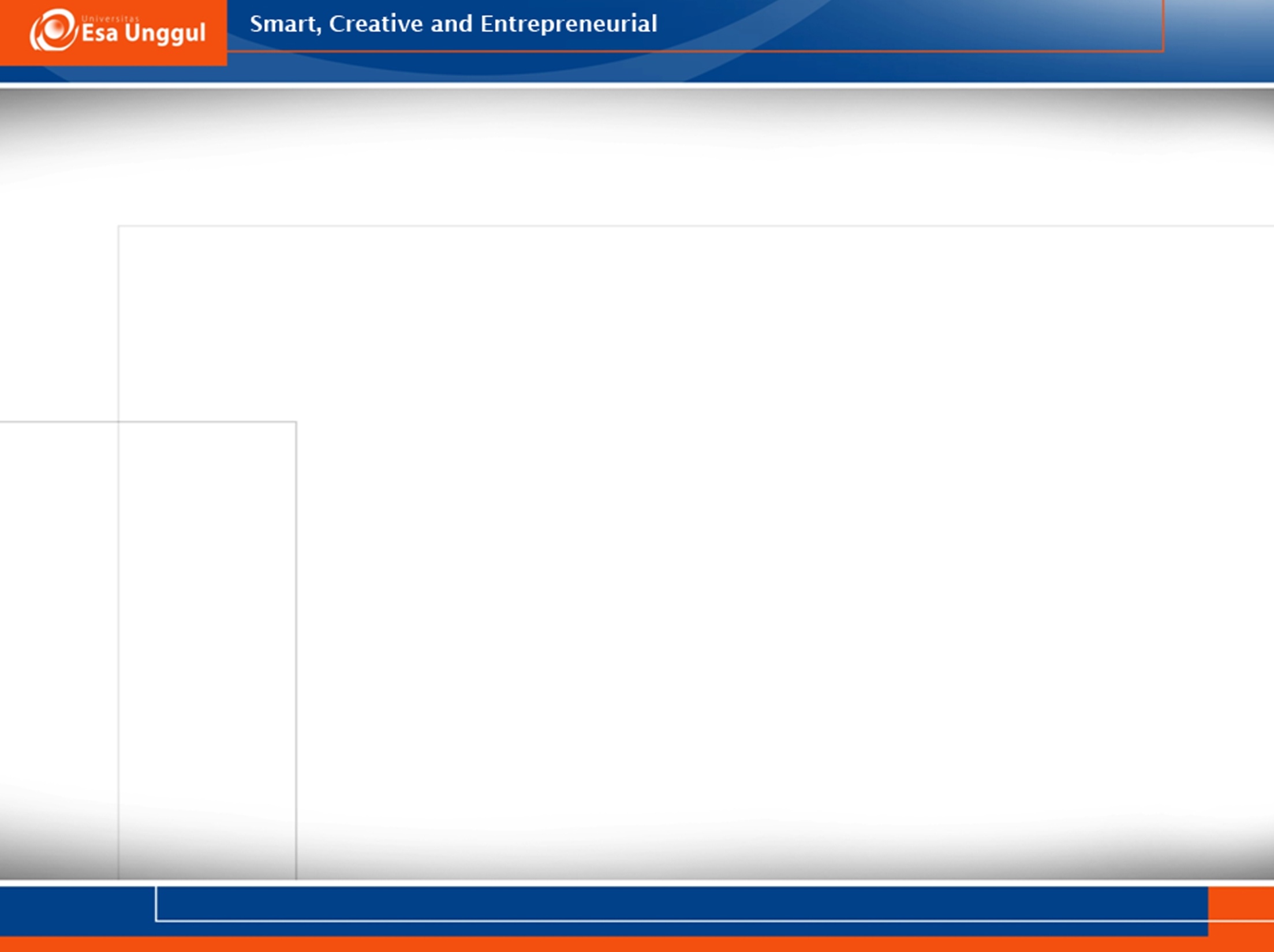 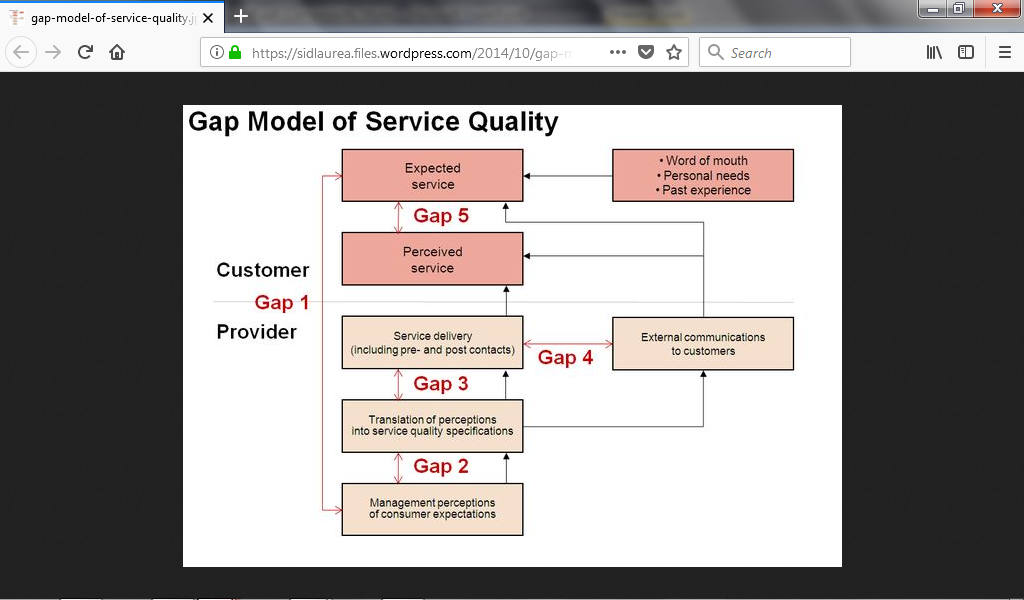 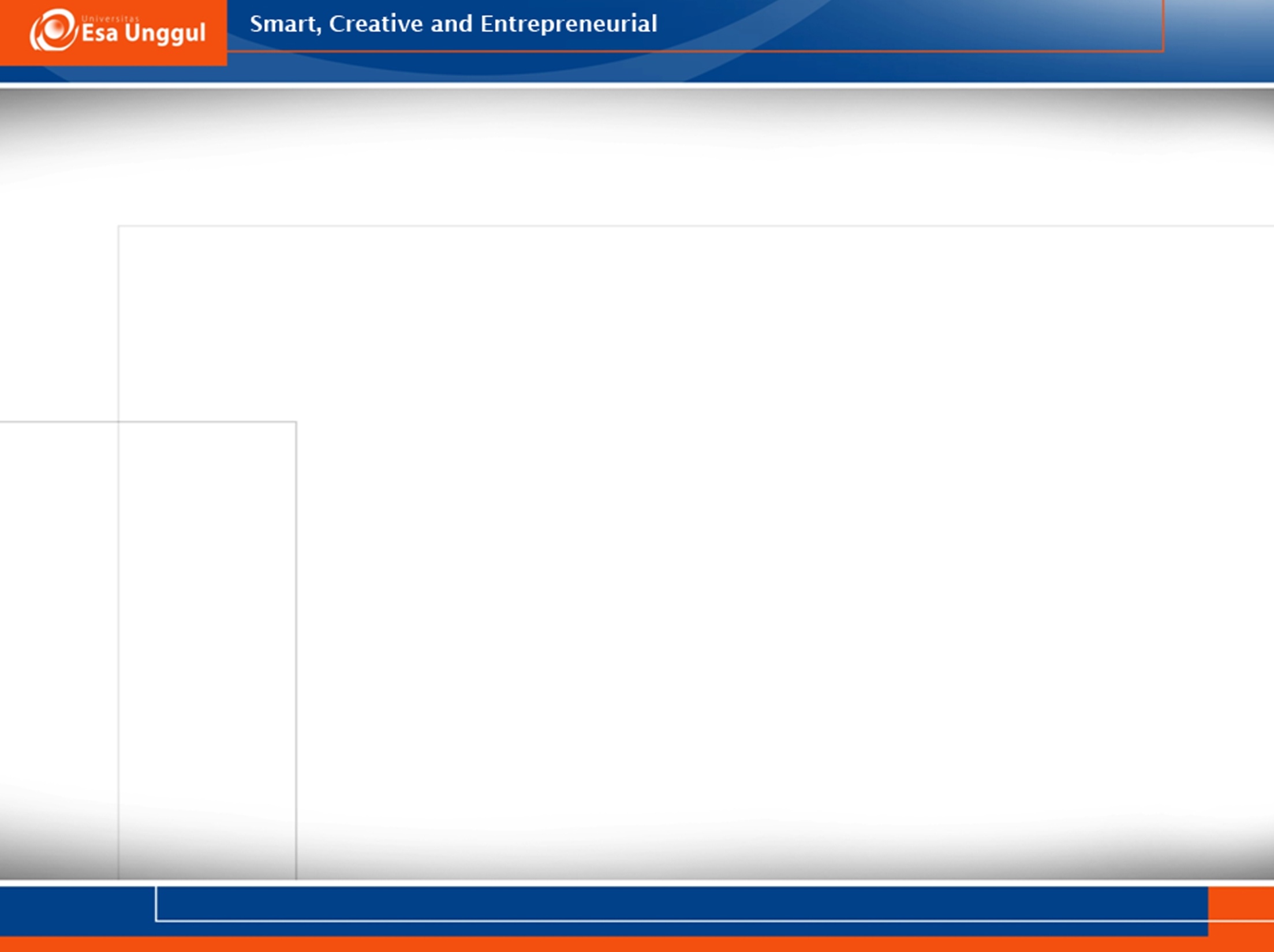 Matrik Pelayanan
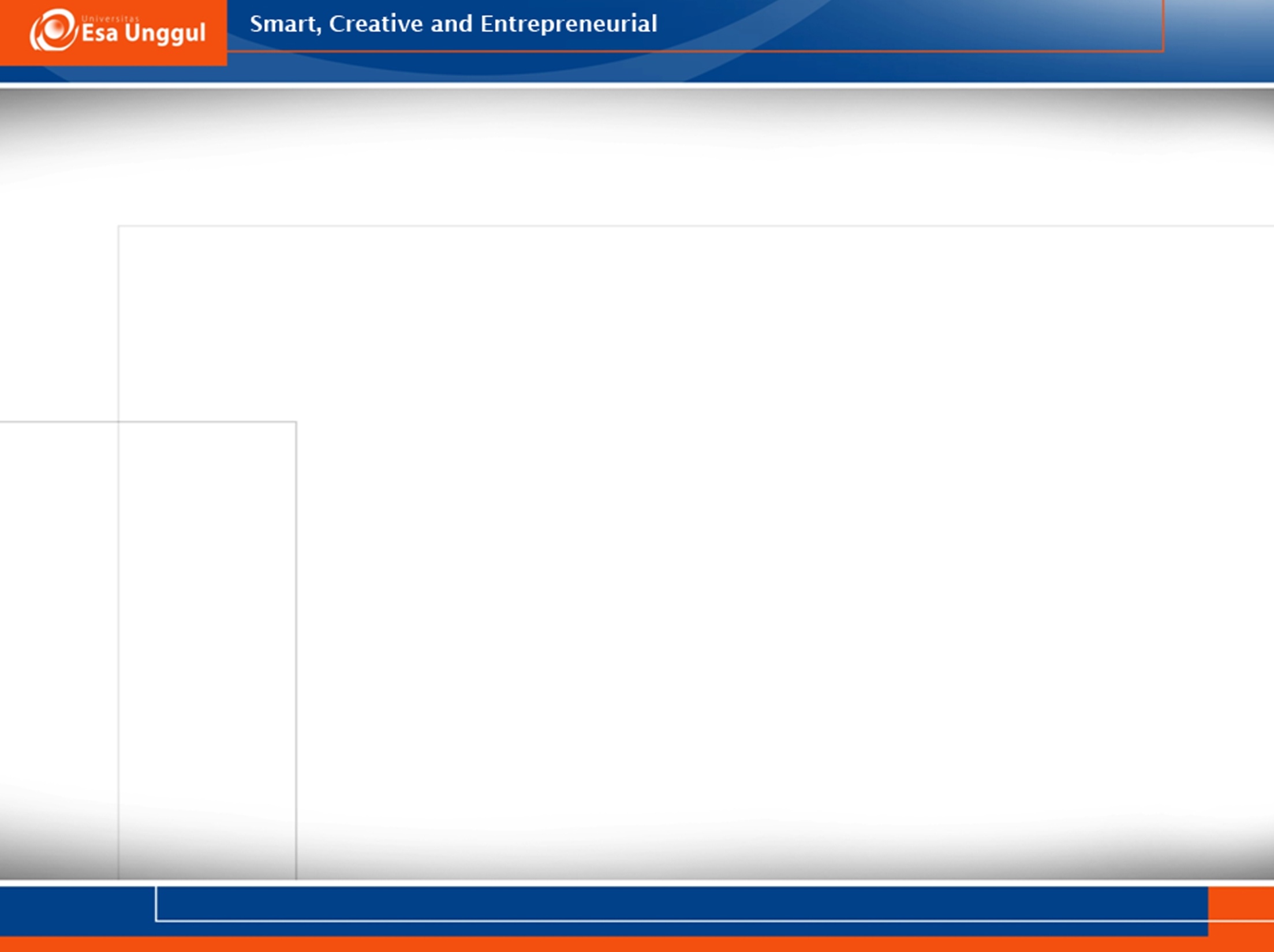